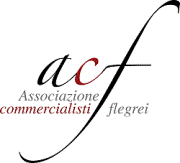 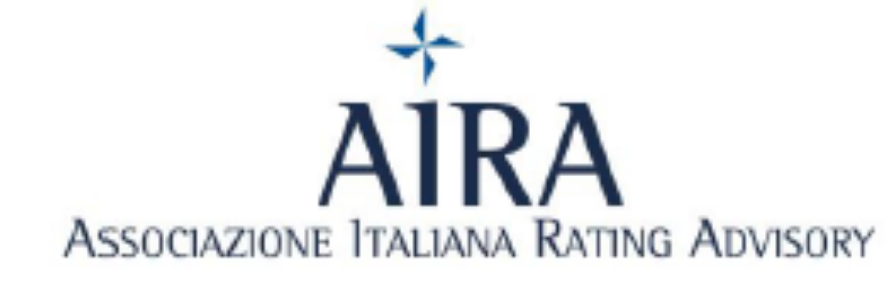 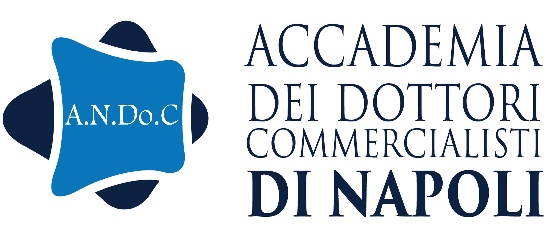 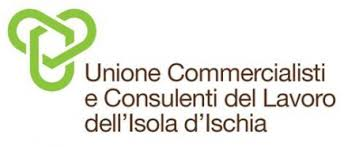 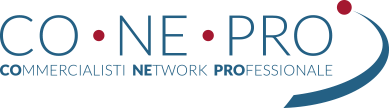 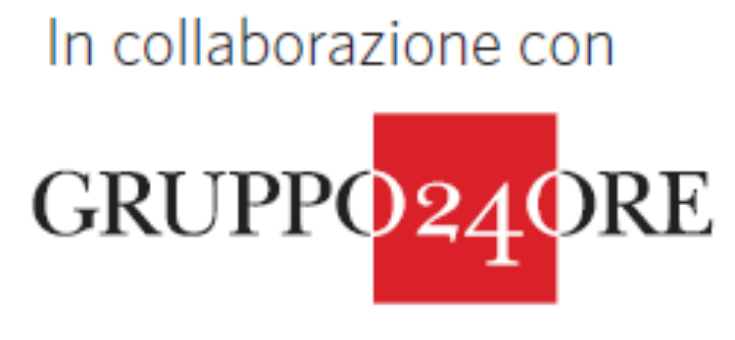 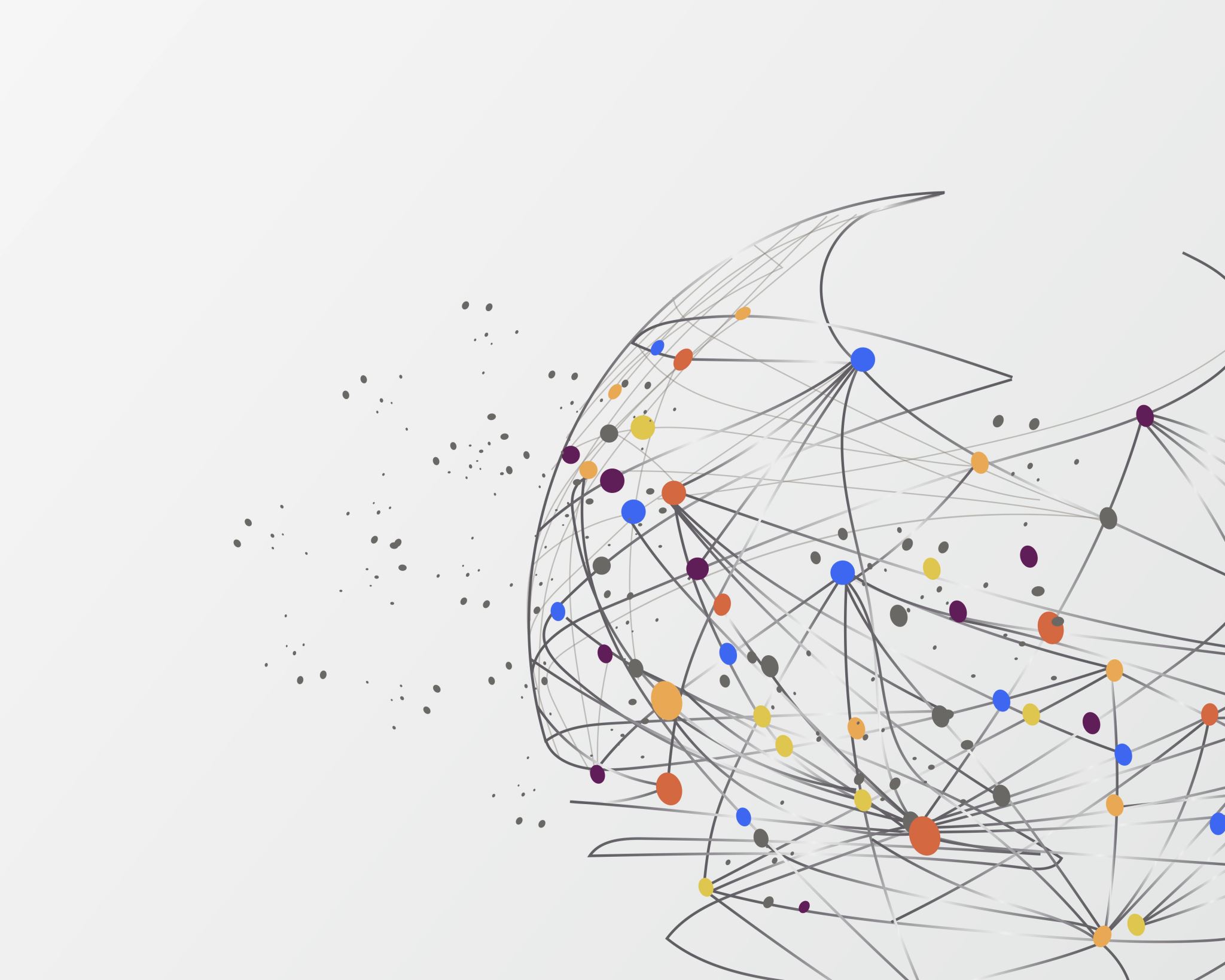 IL SISTEMA DI CONTROLLO INTERNOFonte: quaderni giuridici n.4/2013 Consob
LA REVISIONE LEGALE
SEMINARIO DI FORMAZIONE PROFESSIONALE 2022
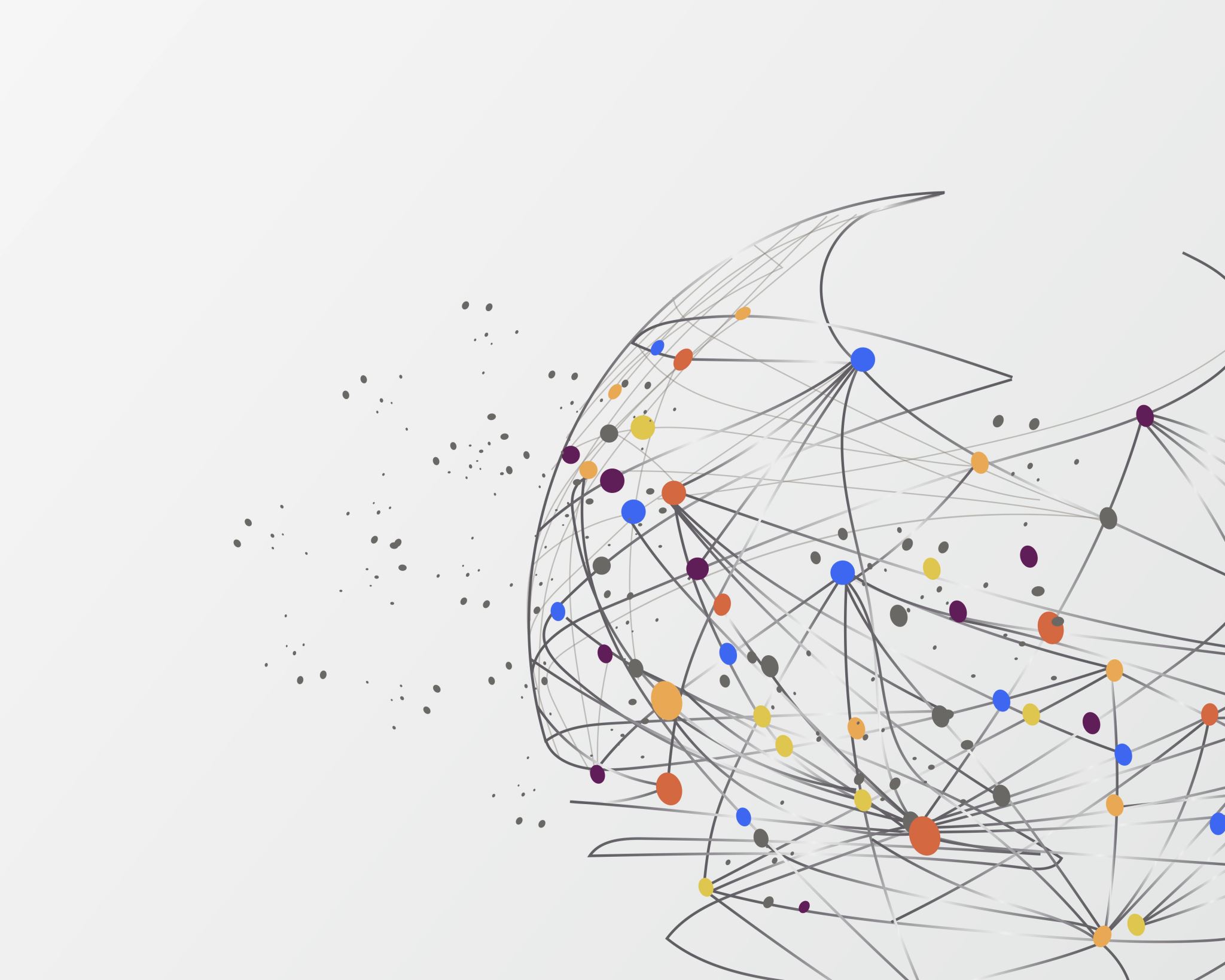 Indice1. Definizione del Sistema di Controllo Interno.2. Attori coinvolti: ruoli e responsabilità3. Obiettivi ed elementi costitutivi del Sistema di Controllo Interno4. Caratteristiche del Sistema di Controllo Interno e ISA5. Comprensione e valutazione del Sistema di Controllo Interno6. Limiti del Sistema di Controllo Interno7. Cicli operativi: individuazione delle attività di controllo
DEFINIZIONE DEL SISTEMA DI CONTROLLO INTERNO
TUF: Tesdto Unico della Finanza

BORSA ITALIANA

D.LGS. 231/2001: Responsabilità Amministrativa delle Società

D.Lgs. 262/2005: Tutela del Risparmio

ISA ITALIA

LINEE GUIDA CNDCEC E IFAC
NORMATIVA e REGOLE di RIFERIMENTO NAZIONALE 
 D.Lgs. N. 58 del 1998 («TUF») introduce l’espressione «Sistema di Controllo Interno» (art. 149, comma 1, p.to c, «Doveri del collegio sindacale»)

 Codice di Autodisciplina per le Società Quotate (Codice Preda) redatto dal Comitato per la Corporate Governance presso Borsa Italiana nel 1999 e successivi aggiornamenti

 D.Lgs. N. 231 del 2001 e successive integrazioni «Responsabilità amministrativa delle Società»

 D.Lgs. N. 262 del 2005 «Tutela del Risparmio»

 Principi di revisione internazionali (ISA Italia)

 Norme e Linee Guida emanate da CNDCEC e IFAC
DEFINIZIONE DEL SISTEMA DI CONTROLLO INTERNO
CONDURRE L’IMPRESA COERENTEMENTE
CON GLI OBIETTIVI AZIENDALI FAVORENDO
L’ASSUNZIONE DI DECISIONI CONSAPEVOLI
CoSO report II
Committee of Sponsoring Organization of Treadway Commission
Commissione che ha creato il Modello di Controllo Interno dopo gli scandali del 2008
Codice di Autodisciplina
ll Sistema di controllo interno e di gestione dei rischi è

«l’insieme delle regole, delle procedure e delle strutture organizzative volte a
consentire l’identificazione, la misurazione, la gestione e il monitoraggio dei
principali rischi». (art.7.P.1).
Il SCI, secondo il CoSO report II, è l’insieme dei mezzi (persone, procedure e risorse) che hanno lo scopo di monitorare l’attività aziendale, sia preventivamente che a consuntivo per mitigare i rischi che possono ostacolare il raggiungimento degli obiettivi aziendali al fine di contribuire a
ATTORI COINVOLTI:RUOLI E
RESPONSABILITA’
ASSEMBLEA
COLLEGIO SINDACALE
CONSIGLIO DI AMMINISTRAZIONE
INTERNAL AUDITOR
ORGANISMO DI VIGILANZA
REVISORE LEGALE
RESPONSABILI FUNZIONARI DELL’AZIENDA
AMMINISTRATORI DELEGATI
ATTORI COINVOLTI:RUOLI E
RESPONSABILITA DEFINIZIONE CONTINUITA’ AZIENDALE
Il riferimento in argomento sotto il profilo contabile è il Principio Oic 11. 
Secondo detto Principio la continuità aziendale si sostanzia nelle capacità dell’impresa di costituire un complesso economico funzionante, destinato alla produzione di reddito per un prevedibile arco temporale futuro relativo a un periodo di almeno 12 mesi dalla data di riferimento del bilancio. 
L’Oic 11 specifica pertanto la portata dell’articolo 2423-bis, comma 1, n. 1, cod. civ.
7
ATTORI COINVOLTI:RUOLI E
RESPONSABILITA’
VALUTAZIONE DELL’ADEGUATEZZA ASSETTO ORGANIZZATIVO E DIAGNOSTICA
ANTECEDENTE CRISI DELL’IMPRESA
RIENTRO NELL’EQUILIBRIO
ISTITUZIONE DI: PROCEDURE-ORGANIGRAMMI-ASSETTI
VIGILANZA
RESPONSABILITA’ – come si estrinseca
valutazioni costanti circa l’adeguatezza dell’assetto
ai sensi dell’art. 2086 c.c. e dare idonee iniziative per garantire tale adeguatezza
esigendo – che in corso d’opera gli amministratori effettuino opportuni correttivi e adattamenti: si tratta di attività non saltuaria, bensì permanente e svolta continuativamente durante l’incarico,
intensificando l’interlocuzione con l’organo di amministrazione e il monitoraggio sulla gestione
8
COLLEGIO SINDACALE O REVISIORE UNICO
segnala, per iscritto, all'organo amministrativo la sussistenza dei presupposti per la presentazione dell'istanza di cui all'articolo 17 (Procedura di Negoziazione) 	
La segnalazione è motivata, è trasmessa con mezzi che assicurano la prova dell'avvenuta ricezione (PEC o RACCOMANDATA RR.) e contiene la fissazione di un congruo termine, non superiore a trenta giorni, entro il quale l'organo amministrativo deve riferire in ordine alle iniziative intraprese. 	
In pendenza delle trattative, rimane fermo il dovere di vigilanza di cui all'articolo 2403 del codice civile. 	
La tempestiva segnalazione all'organo amministrativo ai sensi del comma 1 e la vigilanza sull'andamento delle trattative sono valutate ai fini della responsabilità prevista dall'articolo 2407 del codice civile.
Art.25-octies D.L.GS. 14/2019 Segnalazione dell'organo di controllo
Sia il Presidente dell’Organo di Controllo che il Revisore Unico, devono essere dotati di PEC personale per poter inoltrare la segnalazione all’Organo Amministrativo, il quale deve possedere PEC separata da quella aziendale (NDR)
9
MONITORAGGIO CONTINUITA’ AZIENDALE
D.L. 118/2021 INTRODUZIONE DELLA NEGOZIAZIONE ASSISTITA
ALLERTA INTERNA
Pianificazione adeguata alla natura e alla dimensione dell’impresa –
dovere di segnalare tempestivamente i fondati indizi della crisi, nonché
di verificare la sussistenza dei presupposti per la presentazione dell’istanza di nomina dell’esperto
indipendente ai sensi dell’art. 2 del DL 118/2021
Differenti livelli di intervento dell’Organo di Controllo (fonte: Monica Peta Finanza e fisco 01/07/2022)
SEGNALAZIONE DI SQUILIBRIO ECONOMICO-PATRIMONIALE E FINANZIARIO
12  MESI
VIGILANZA
RESPONSABILITA’
ruolo proattivo
«emersione tempestiva» delle condizioni individuate nell’art. 2, D.L.118/2021:
 «indizi di squilibrio»
attività di vigilanza ai sensi dell’articolo 2403 c.c., sull’esecuzione delle misure
adottate e dell’adozione del piano di risanamento
attivita’ consultiva e informativa
10
OBIETTIVI ED ELEMENTI COSTITUTIVI DEL SISTEMA DI CONTROLLO INTERNO
GLI ELEMENTI COSTITUTIVI
del SCI sono 5

AMBIENTE DI CONTROLLO
VALUTAZIONE DEI RISCHI
ATTIVITA’ DI CONTROLLO
INFORMAZIONE E COMUNICAZIONE
MONITORAGGIO
UNITA’ OPERATIVA
MONITORAGGIO
INFORMAZIONE E COMUNICAZIONE
ATTIVITA’ DI CONTROLLO
VALUTAZIONE DEI RISCHI
AMBIENTE DI CONTROLLO
OBIETTIVI ED ELEMENTI COSTITUTIVI DEL SISTEMA DI CONTROLLO INTERNO
ELEMENTI COSTITUTIVI COMPONENTI L’UNITA’ DI CONTROLLOONTROLLO
AMBIENTE DI CONTROLLO
L’ambiente di controllo è determinato dalle persone che vi operano e quindi dalle loro qualità individuali e dai loro valori etici. È la base su cui poggia tutto il processo del controllo interno (assegnazione di responsabilità).
VALUTAZIONE DEI RISCHI
VALUTAZIONE DEI RISCHI
La gestione dei rischi è fondamentale per una efficace impostazione del SCI. Per gestione dei rischi si intende la loro preventiva identificazione al fine di individuare le misure di mitigazione necessarie a ridurre i rischi al livello residuo voluto e quindi operare in modo consapevole verso gli obiettivi dell’impresa.
ATTIVITA’ DI CONTROLLO
ATTIVITA’ DI CONTROLLO
L’attività di controllo è rappresentata dalle politiche/procedure aziendali che il management ha adottato al fine di mitigare i rischi che potrebbero ostacolare l’operatività dell’impresa.
INFORMAZIONE E COMUNICAZIONE
INFORMAZIONE E COMUNICAZIONE
I flussi informativi devono essere tali da consentire un adeguato e completo scambio di informazioni necessarie a gestire e controllare l’attività dell’impresa.
MONITORAGGIO
Il monitoraggio del SCI è fondamentale per assicurarne l’efficacia e l’efficienza
CARATTERISTICHE DEL SISTEMA DI
CONTROLLO INTERNO E ISA
ISA Italia n.210 «Accordi Relativi Ai Termini Degli Incarichi Di Revisione» - Par. 6 b) :

«6. Al fine di stabilire se siano presenti le condizioni indispensabili per una revisione
contabile, il revisore deve:
…..
b) acquisire la conferma da parte della direzione sul fatto che essa riconosce e
comprende la propria responsabilità: (Rif.: Parr. A11-A14, A20)
……
ii) per quella parte del controllo interno che la direzione ritiene necessaria al fine di consentire la redazione di un bilancio che non contenga errori significativi, dovuti a frode o a comportamenti o eventi non intenzionali; (Rif.:Parr. A16-A19) ;
IL BILANCIO NON DEVE CONTENERE ERRORI SIGNIFICATIVI DOVUTI A FRODE O A COMPORTAMENTI O AD EVENTI ECCEZIONALI
IL REVISORE COMUNICHERA’ LE CARENZE SIGNIFICATIVE NEGLI ASPETTI DEL CONTROLLO INTERNO
LA LETTERA DI INCARICO PRECISA CHE SI ANALIZZERA’ IL CONTROLLO INTERNO PER CONCORDARE CON LA DIREZIONE LE PROCEDURE DI REVISIONE PIU’ APPROPRIATE
CARATTERISTICHE DEL SISTEMA DI
CONTROLLO INTERNO E ISA
L’ISA Italia n.315 «L’identificazione e la valutazione dei rischi di errori significativi mediante la comprensione dell’impresa e del contesto in cui opera» prevede che:
«Il revisore deve acquisire una comprensione degli aspetti del controllo interno rilevanti ai fini della revisione contabile.»
ATTIVITA’ DEL REVISOR:
Acquisire elementi
probativi tramite:
• ISPEZIONE
• OSSERVAZIONE
• ANALISI
DOCUMENTAZIONE
L’ambiente di controllo di
per sé non previene,
individua e/o corregge
errori significativi ma può
influenzare la valutazione
del revisore sull’efficacia di
altri controlli
CARATTERISTICHE DEL SISTEMA DI
CONTROLLO INTERNO E ISA
VALUTAZIONE DEL RISCHIO
ELEMENTI DI RILIEVO:
 RISCHI CONNESSI
ALL’INFORMATIVA
FINANZIARIA
 SIGNIFICATIVITA’ DEL
RISCHIO
 PROBABILITA’ DI
ACCADIMENTO
 AZIONI DI SALVAGUARDIA
DEL MANAGEMENT
ATTIVITA’ DEL REVISORE
IL REVISORE DEVE VALUTARE SE IL PROCESSO DI
VALUTAZIONE DEL RISCHIO ADOTTATO DALL’IMPRESA SIA APPROPRIATO ALLE CIRCOSTANZE (NATURA, DIMENSIONI E COMPLESSITÀ) SE L’IMPRESA NON HA
PREDISPOSTO TALE PROCESSO, IL REVISORE DEVE DISCUTERE CON LA DIREZIONE LE MODALITA’
CON CUI I RISCHI COLLEGATI ALL’INFORMATIVA
FINANZIARIA SIANO STATI IDENTIFICATI E FRONTEGGIATI
CARATTERISTICHE DEL SISTEMA DI
CONTROLLO INTERNO E ISA
VALUTAZIONE DEL RISCHIO
ELEMENTI DI RILIEVO:
 CLASSI DI OPERAZIONI RILEVANTI PER IL BILANCIO
 PROCEDURE ANCHE DI RILEVAZIONE IT, REGISTRAZIONE, ELABORAZIONE DEI DATI CONTABILI 
  PROCESSO DI PREDISPOSIZIONE DELL’INFORMATIVA FINANZIARIA
 CONTROLLI RELATIVI ALLE SCRITTURE CONTABILI (AD ES. OPERAZIONI INUSUALI O NON RICORRENTI)
 COMUNICAZIONE DA PARTE DELL’IMPRESA DI RUOLI, RESPONSABILITA’ INDIVIDUALI E ASPETTI SIGNIFICATIVI
ATTIVITA’ DEL REVISORE
- IL REVISORE DEVE ANALIZZRE E COMPRENDERE IL SISTEMA INFORMATIVO AZIENDALE ANCHE
PER GLI ASPETTI IT
- IL REVISORE DEVE CONCENTRARSI
SULL’INDIVIDUAZIONE E COMPRENSIONE DELLE
ATTIVITA’ DI CONTROLLO RELATIVE ALLE AREE DOVE
RITIENE CHE VI SIANO PIU’ ALTI RISCHI DI ERRORI
SIGNIFICATIVI.
- IL REVISORE DOVRA’ VALUTARE SE TESTARE
L’EFFICACIA OPERATIVA DEL CONTROLLO AI FINI
DELLA DETERMINAZIONE DELL’ESTENSIONE DELLE
PROCEDURE DI VALIDITA’-
CARATTERISTICHE DEL SISTEMA DI
CONTROLLO INTERNO E ISA
Le attività di controllo possono essere distinte a seconda delle modalità attraverso cui esplicano la loro efficacia.
CONTROLLI INFORMATIZZATI
TIPOLOGIE DI MECCANISMI DI CONTROLLO
PREVENTIVI: impostati per prevenire il verificarsi di un errore o di un fatto non previsto con meccanismi di controlli che agiscono sulla abilitazione a processare l’operazione o l’evento.
IDENTIFICATIVI: disegnati per segnalare anomalie o errori al loro verificarsi o subito dopo
CORRETTIVI: utilizzati per sistemare le conseguenze di un errore o un evento negativo
RISCHI:
• Affidamento su sistemi e programmi che producono o elaborano dati non accurati 
• Modifiche non autorizzate a sistemi, programmi, master file ecc
• Potenziale perdita di dati o impossibilità di accesso
• Mancata effettuazione delle modifiche a sistemi e programmi
• Accesso non autorizzato con conseguente distruzione e modifiche improprie di dati e programmi 
• Privilegi nell’accesso da parte di risorse IT che possano violare il principio della separazione delle funzioni
CARATTERISTICHE DEL SISTEMA DI
CONTROLLO INTERNO E ISA
MONITORAGGIO DEI CONTROLLI
CONTROLLI INFORMATIZZATI
TEMPI DI ESECUZIONE
La frequenza del monitoraggio dipende dalla significatività dei rischi.
I monitoraggi possono essere CONTINUI e cadenzati o SPECIFICI, per esempio le valutazioni del SCI nel suo complesso a livello di processo o di entità.
FONTI DI INFORMAZIONE
Le fonti di informazione, sia interne che
esterne, devono essere attentamente
valutate affinché siano attendibili e
tempestivamente aggiornate, al fine di
consentire una corretta valutazione
dell’efficacia del SCI.
SCETTICISMO PROFESSIONALE
ISA Italia n.700 « Formazione del Giudizio e Relazione sul Bilancio »
Nel paragrafo relativo alla responsabilità del revisore viene ribadito quanto segue:
«Nell’ambito della revisione contabile svolta in conformità ai principi di revisione internazionali (ISA Italia), abbiamo esercitato il giudizio professionale e abbiamo mantenuto lo scetticismo professionale per tutta la durata della revisione contabile. 
Inoltre:
- (omissis) - abbiamo acquisito una comprensione del controllo interno rilevante ai fini della revisione contabile allo scopo di definire procedure di revisione appropriate nelle circostanze e non per esprimere un giudizio sull’efficacia del controllo interno della Società
COMPRENSIONE E VALUTAZIONE DEL
SISTEMA DI CONTROLLO INTERNO
Processo di valutazione del rischio di controllo interno
RISCHI DI CONTROLLO INTERNO
Identificazione e Valutazione
dei rischi significativi
presenza di errori significativi
nell’informativa finanziaria
Valutazione della
configurazione del
controllo
Identificazione del rischio
residuo di errori
significativi in bilancio
Verifica attuazione del
controllo e documentazione
DOCUMENTARE I RISULTATI
RAGGIUNTI
COMPRENSIONE E VALUTAZIONE DEL
SISTEMA DI CONTROLLO INTERNO
Imprese di minori dimensioni
IL REVISORE COMUNQUE
acquisisce una comprensione dell’ambiente di controllo dell’impresa e delle
caratteristiche del controllo interno;
Nelle imprese di dimensioni minori, possono non essere presenti molte delle attività di controllo che il revisore può aver individuato come necessarie, o si possono dare casi in cui l’impresa ha documentato in maniera limitata l’esistenza, l’ampiezza e il funzionamento delle attività di controllo eventualmente poste in essere. In tali casi, può essere più efficiente per il revisore svolgere procedure di revisione tese principalmente alla verifica di validità dei saldi e delle operazioni di bilancio (c.d. procedure di validità), piuttosto che procedure volte ad accertare l’efficacia operativa dei controlli poste in
essere dall’impresa (c.d. procedure di conformità).
verifica l’eventuale esistenza di controlli posti in essere dall’impresa per prevenire o
individuare e correggere errori significativi per le asserzioni selezionate;
- valuta se le procedure di validità, da sole, sono in grado di ridurre il rischio di errori
significativi ad un livello accettabilmente basso.
PRINCIPI SULLE IMPRESE MINORI DEL CNDCEC
LIMITI DEL SISTEMA DI CONTROLLO INTERNO
«il controllo interno, a prescindere dalla sua efficacia, può fornire ad un’impresa solo una ragionevole sicurezza sulla realizzazione degli obiettivi di informativa finanziaria»
(ISA Italia 315, A46).
Il principio di revisione elenca alcuni limiti insiti nel SCI:
 giudizio del management errato
 il SCI può non funzionare a causa di un errore umano
 l’operatività di un controllo può non essere efficace perché non se ne comprende lo scopo e quindi le azioni non sono appropriate
 i controlli possono essere elusi dalla collusione di due o più persone o mediante impropria forzatura da parte della direzione
 i controlli sono comunque il frutto di una valutazione soggettiva della direzione in termini di valutazione del rischio e misure ritenute idonee a ridurlo al livello residuale desiderato.
CICLI OPERATIVI: INDIVIDUAZIONE
DELLE ATTIVITA’ DI CONTROLLO
I PRINCIPALI CICLI
Sebbene ogni cliente sia unico, alcuni cicli sono comuni alla maggioranza delle società industriali.
 Ciclo acquisti
 Ciclo vendite
 Ciclo della tesoreria
CICLI OPERATIVI: INDIVIDUAZIONE
DELLE ATTIVITA’ DI CONTROLLO
OBIETTIVO                                            ASSERZIONE                               ATTIVITA’ DI CONTROLLO
Autorizzazione delle
Operazioni

Validazione dei saldi
Contabili

Valore dei saldi

Tutte le operazioni sono
Registrate

Tutte le operazioni sono
registrate in modo corretto

Tutte le operazioni sono
registrate per competenza

Esistenza dei saldi e
salvaguardia dei beni
Verifica criteri di autorizzazione

Riconciliazioni, verifiche fisiche, circolarizzazioni

Verifica valori di realizzo e di estinzione

Numerazione, quadrature dei totali, abbinamenti

Confronto documentale , ricalcoli

Abbinamento documenti,
reportistica «anomalie»

Verifiche fisiche, accessi
TUTTE

ESISTENZA, ACCURATEZZA
E COMPLETEZZA

VALUTAZIONE

COMPLETEZZA

ACCURATEZZA

COMPETENZA

ESISTENZA
CICLI OPERATIVI: INDIVIDUAZIONE
DELLE ATTIVITA’ DI CONTROLLO
ESEMPIO SU CICLO ACQUISTI
PER TALE CICLO, IL SCI ALL’AZIENDA DOVREBBE ASSICURARE CHE:
ACQUISTO
• La richiesta di acquisto sia adeguatamente autorizzata e firmata

• Il fornitore esista e non sia soggetto a qualche restrizione aziendale

• L’ordine di acquisto sia emesso secondo le condizioni previste in anagrafica e sia redatto in più copie

• Sia controllata la corrispondenza tra richiesta di acquisto e ordine di acquisto

• All’arrivo della merce, le condizioni siano quelle previste nell’ordine (quantità/qualità)

• Siano caricate a magazzino le quantità

• Sia svolto inventario periodico delle quantità

• A fine periodo sia fatta la quadratura tra costo di acquisto di CO.GE. e carichi di magazzino valorizzati.
CICLI OPERATIVI: INDIVIDUAZIONE
DELLE ATTIVITA’ DI CONTROLLO
ESEMPIO SU CICLO ACQUISTI
PUNTI DI CONTROLLO - AUTORIZZAZIONI
 Gli ordini di acquisto devono essere appropriatamente autorizzati (C,E, A).

 Tutti i documenti (carico merce, DDT, resi, consuntivazione servizi, fatture di acquisto, pagamenti) devono essere processati dai responsabili autorizzati (C, E, A).

 I cambiamenti effettuati ai dati (informazioni) contenuti nei documenti di acquisto devono essere autorizzati ed approvati da figure adeguate (C, E, A).

 Deve essere prevista (ed autorizzata) una definizione dei limiti di acquisto (C, E).

 Il pagamento dei debiti verso fornitori deve essere adeguatamente autorizzato (C, E, A).
CICLI OPERATIVI: INDIVIDUAZIONE
DELLE ATTIVITA’ DI CONTROLLO
ESEMPIO SU CICLO ACQUISTI
PUNTI DI CONTROLLO - RICONCILIAZIONI
 Gli estratti conto delle banche dovrebbero essere riconciliati mensilmente con la contabilità generale (C, E, A).

 Gli estratti conto dei fornitori dovrebbero essere riconciliati mensilmente con la contabilità generale (C, E, A).

 I partitari fornitori devono essere in accordo con la contabilità generale (C, E, A).

 La contabilità di magazzino deve essere in accordo con la contabilità generale (C, E).

 Devono essere effettuati inventari fisici delle scorte: le differenze con la contabilità generale devono venire riconciliate regolarmente (C, A).
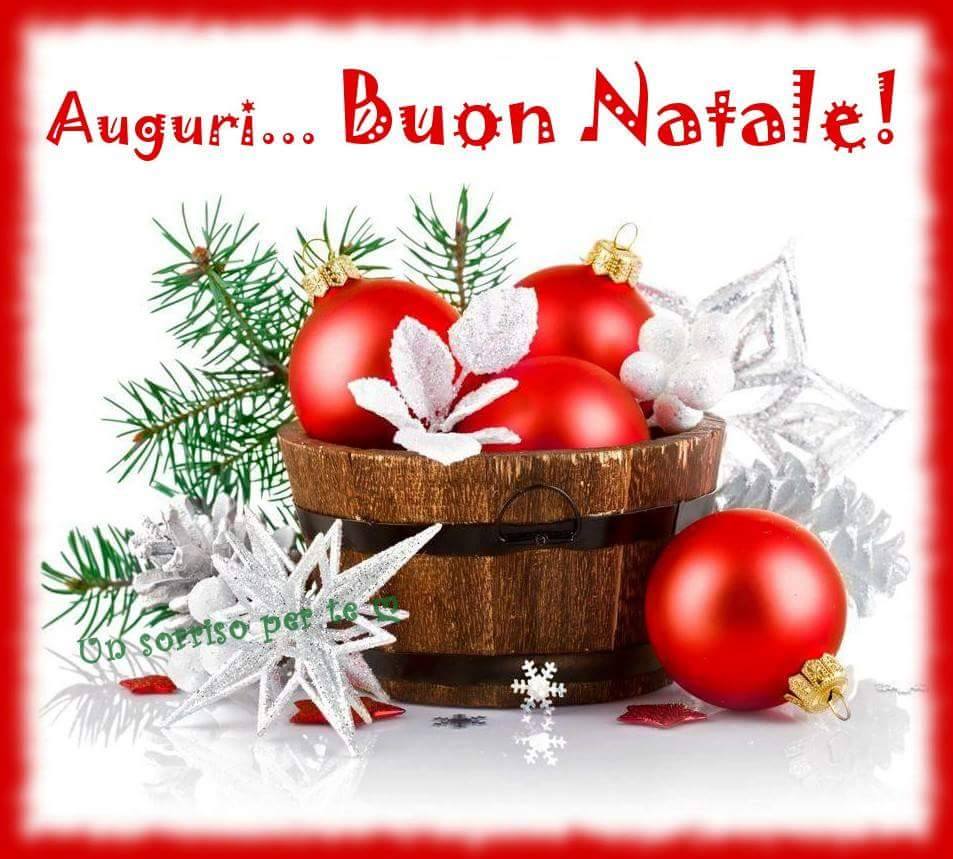 GRAZIE PER L’ATTENZIONE